galileo
Science

Présenté a Daniel Blais

Par Thomas Lamontagne 
02
Esv 
3 fevrier
Galileo nasa
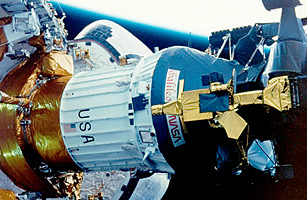 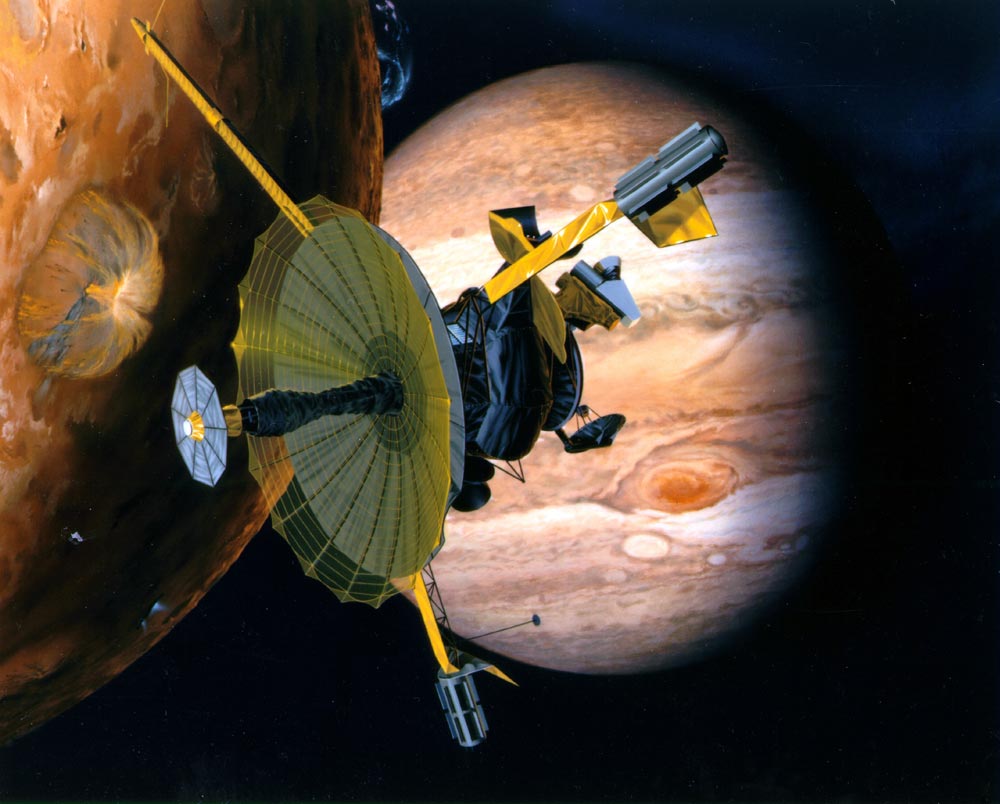 Ses quoi et ses qui
galileo est une sonde spatiale américaine développée par la NASA qui a pour mission d'étudier la planète Jupiter et ses lunes.

Construit par : jet propulsion labratory

Développer : par là NASA

Ses en l’oneur du scientifique galileo
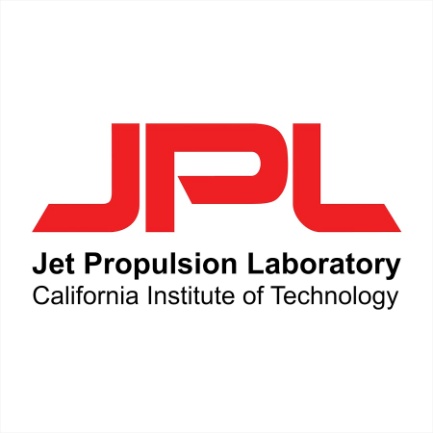 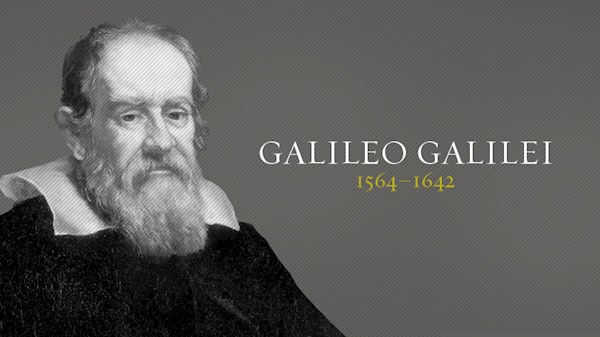 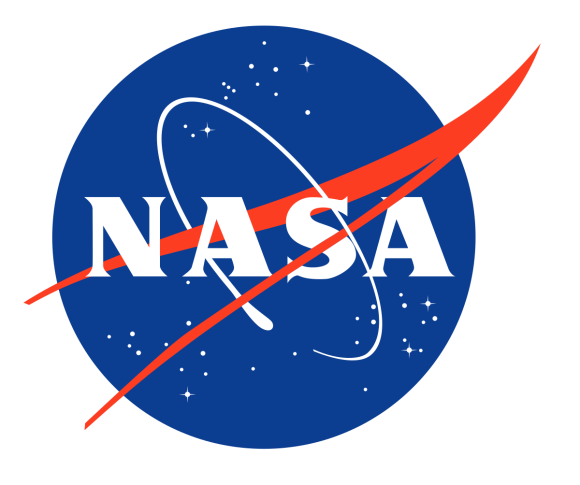 Où
Galileo est américain mes a eu de laide de l’allmagne
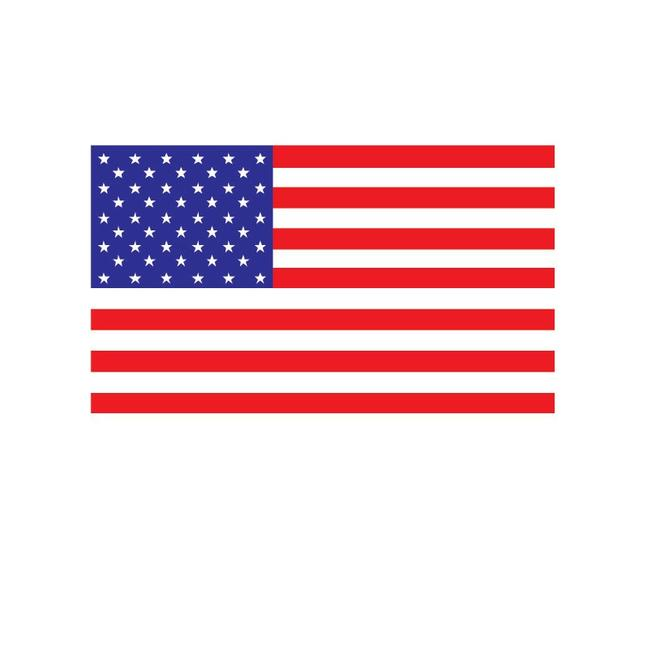 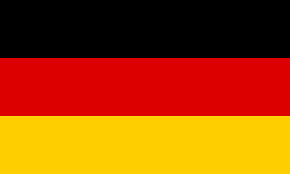 Quand
La mission a durée 8  ans et 6 ans pour la construire, a étè lancer le 17 octobre 1989 et est revenu le 21 septembre 2003
A retenir
Galileo a été conçu pour étudier la planète Jupiter et ses lune. 9